CONTENTS:
Etymology

Definition of photosynthesis

General view of photosynthesis

Diagram

Light reaction 

Mechanism

Conclusion
PHOTOSYNTHESIS:
Etymology:
Photo synthesis is basically a greek word; photo means light and synthesis means to put something together so photsynthesis gives meaning as to put something together in prescence of light 
DEFINITION: 
“carbohydrates formation from carbon dioxide and a source of hydrogen (such as water) in the chlorophyll-containing cells (as of green plants) exposed to light”
OR
“the complex process in which CO2, H2O, and certain inorganic salts are converted into carbohydrates by  plants, algae, and certain bacteria, by the action of sunlight caused by chlorophyll”
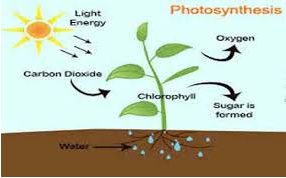 GENRAL EQUATION FOR PHOTOSYNTHES:
CO2(carbon
dioxide) + 2H2Owater + photon (sunlight energy) → [CH2O]carbohydrate + O2(oxygen) + H2O(water)n 
 In photosynthetic bacteria protein gathering light for  the process of photosynthesis are embedded in cell membranes of bacteria. The membrane may be folded tightly into cylindrical sheets called as thylakoids ,or pilled up into vesicles called as intracytoplasmic membranes. Those thylakoids and intra cytoplasmic membranes can fill almost cell’s interior , increasing the surface area of the cell and increasing the absorbed amount of light
Chloroplast: As photosynthesis takes place in chloroplasts, so generally a plant cell contain about 10 to 100 chloroplasts in plants. The chlorophyll is enclosed by inner and outer membrane which contain intermembrane space between them. membrane is formed of phospholipids(both inner and outer) . there is aqueous fluid present inside the inner membrane called as stroma.
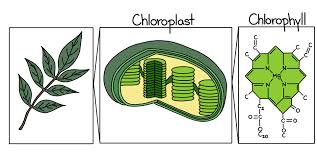 Stages of photosynthesis:


•	Light dependent reactions

•	Light independent reactions
LIGHT DEPENDENT REACTION 
Light reactiontakes place in presence of light ,its also called as photochemical reaction or   Hill reaction . in this light reaction light is being absorbed by chlorophyll and rich energy compounds ATP  and NADPH formed.

There are three steps of light dependent reaction these are:

•	Electron transport and phosphorylation
•	Phototysis of water
•	Reduction of NADP to form NADPH2
1.	Electron transport and photophosphorylation:
Basically electron transport chain is series of complexes and photosystem I & II which transfer electron from splition of water to various complexes  and in the end result in production of ATP & NADPH  
“Formation of ATP , as a result of special processes is known as Phosphorylation.”
 Thr pathway to which phosphorylation occur is electron  transport chain. light reaction occur in chloroplast’s thylakoid membrane where chlorophyll present to capture sunlight. Basically two systems are involved in the electron transport hain , these are photosystem I and photosystem II. Various protien complexes are also pesent in electron transport chain such as plastoquinone, cytochrome, plastocyanin, ferredoxin,NADP reductase .
Non-cyclic phosphorylation:
In non-cyclicphosphorylation , the process in which electron that is excited by photon  from reaction center  doesnot return to its original position. This noncyclic phosphorylation completed out dueto collaboration of both photosystems in non cyclic  phosphorylation end product is both ATP & NADPH. Water supply is necessary for this reaction. Major steps are:
i.	chlorophyll b of the reaction centre absorb light of 680nm and get activated, releasing an electron. Electron get excited to the energy level of high state . this excited electron is then transferred to primary electron acceptor that is phaelophtin.
ii.	 From the primary electron acceptor electron is being sent to protein complex, Plastoquinone(PQ) and this complex is associated withFe ions.
iii.	Then plastoquinone convey this electron to another complex which is cytochrome complex. (cytochrome F and cytochrome b6.).
iv.	From cytochrome complex electron is being conveyed to another protein complex, plastocyanin. Plastocyanin is a reduced protein and is present in lumen, it is associated with copper.
v.	From cytochrome F to b6 ATP formation occurs
vi.	Plastocyanin conveys electron to PS I , here chlorophyll a present in reaction center, which absorb light at 700nm.
viii.	Then electron  is sent to Ferredoxin reducing substrate, its primary acceptor of this system
ix.	From prmary acceptor electron is delivered to Ferredoxin . it is iron containing protein.
x.	From ferredoxin electron is conveyed to NADP where NADP reductase reduces NADP to NADPH.
AS  a result ATP & NADPH are final products formed in this non cyclic
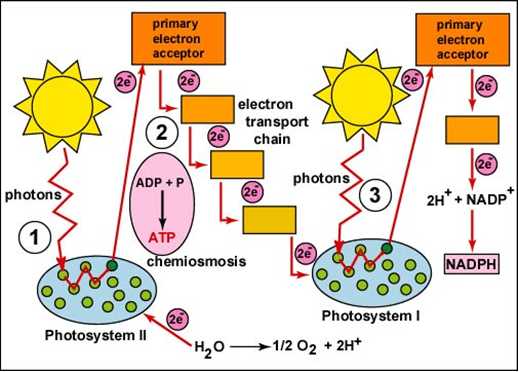 Cyclic-phosphorylation:
“In some cases electrons do come back to their original position  when get excited by photons and combination with various complexes”
It is regarded as formation of ATP solely by photosystem I. this system can be found in photosynthetic bacteria. This type of photophosphorylation occurs on the stroma lamella. In cyclic photophosphorylation,  from P700 of PS1  high energy electrons comes down in a cyclic pathway. In cyclic electron flow, the electron excited in a pigment complex called photosystem I, passes from the primary acceptor that is ferredoxin reducing substrate,  to ferredoxin and then to plastoquinone, then flows to cytochrome b6f , and then flows to plastocyanin before returning  back to Photosystem-1. This electron  transport chain motivates a proton-motive force, that pumps  H+ ions across the membrane; producing a concentration gradient  used to power ATP synthase during chemiosmosis. This pattern is called as cyclic photophosphorylation, and it doesnot form  O2 and NADPH. In cyclic photophosphorylation, NADP+ does not accept the electrons; they move back to cytochrome.This  single photosystem is used by bacteria for photosynthesis, and therefore perform  cyclic photophosphorylation. It is favorable during anaerobic condition.
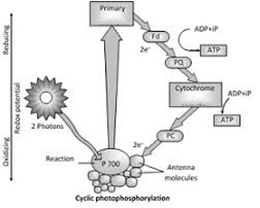 Photolysis of water:
The photolysis of water (H2O) in the ligh dependent reactions of photosynthesis is splitting of  water which produced electron used to fill up the space, formed as a result of excitation of  photosystem II  in  chloroplasts. Following equation describes splitting of water:
H2O → 2H+ + 2e- + 1/2O2
Oxygen  is flowed out from plant to outer atmosphere as a waste product in light reaction.
Electrons  are going  to replace those place where photoexcitation from chlorophyll a in the reaction center of photosystem II  occurs, and electrons excited from chlorophyll help in formation of ATP and reduction of NADP to NADPH
Reduction of NADP compound:
What is NADPH  ?
 NADP+ Produce NADPH . Ferredoxin NADP reductase present after photosystem I, That become the major source of NADPH in  plants algae and cyanobacteria etc. basically it appears in last stage o f ETC of light reaction in photosynthesis. It may be used as reducing power in calvin cycle for assimilation of carbon dioxide into glucose . it has ability to accept electron  in other non photosynthetic pathways as well i.e it is needed in reduction of nitrate into ammonia that is necessary for plant and to maintain nitrogen cycle. 
Reduction of NADP into NADPH:
When splitting of water occurs
, electrons, hydrogen ions and oxygen form. The hydrogen which gets seprated from water combines with a compound NADP to form NADPH . SO this way reduction take places. Hydrogen that is being attached with NADP, remain attached for a short period till it perform its function in dark reaction to form carbohydrates.
NADP   +    H2      →      NADPH2
NADP +     2H      →        NADPH + H